Theory of Occupational AdaptationSchultz, 2009Schkade & Schultz, 1992
Occupational Therapy DivisionUniversity of Cape Town‘Matumo Ramafikeng
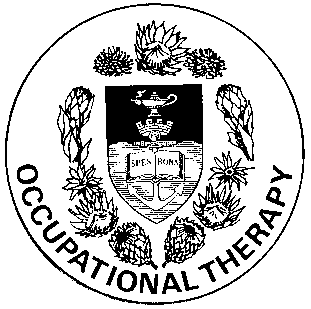 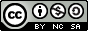 Introduction
Integrates original constructs of occupational therapy: occupation and adaptation into a single interactive construct
Originally a frame of reference, but further developed into a theory 
Distinction between other interventions is the focus on improving adaptiveness versus functional skills
Similarities  to models such as spatiotemporal adaptation, model of adaptation through occupation, MOHO, the model of occupation.
Guiding Assumptions
Competence in occupation is a lifelong process of adaptation to demands to perform
Demands to perform occur naturally as part of person- occupational environment interactions
When demand for performance exceeds person’s ability to adapt, dysfunction occurs
Guiding Assumptions
Adaptive capacity can be overwhelmed by disability, impairment and stress
The greater the level of dysfunction, the greater the demand for change in adaptive process
Sufficient mastery + ability to adapt= success in occupational performance

NB: These assumptions are about the relationship between occupational performance and human adaptation
Occupational Adaptation Process
Characterized by constant desire, demand and press for mastery within an occupational environment
Dynamic, self-organizing, complex and highly interactive process, despite linear representation
Main objective is to achieve mastery over environment
Occupational Adaptation Process
Describes interaction between three elements: the person, environment and their interaction
Each element is in a fluid and dynamic
A change in one element influences other elements
Through occupational adaptation people achieve mastery over their health and well-being
Diagrammatic Representation
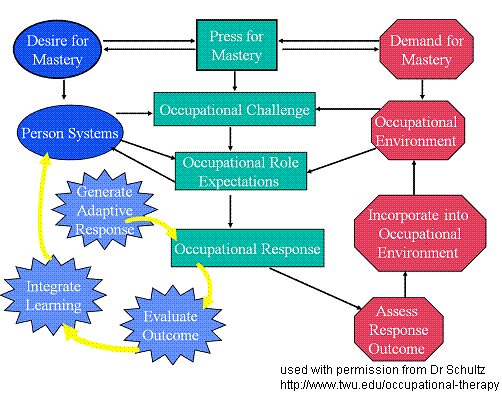 The Elements
Person:
Represented by the left side of the diagram
Relates to the internal factors that affect the person
Constant factor is desire for mastery
Person is made up of systems: sensorimotor, psychosocial & cognitive that are unique to the individual
All occupations involve all the systems
The contribution of each system shifts, depending on the occupational circumstances
The Elements
Person:
Creates an internal adaptive response to an occupational challenge
An observable outcome of the adaptive response is called the occupational response
Mastery over environment is an innate human condition
The Elements
Occupational Environment:
Represented on the left side of diagram
Constant factor is demand for mastery
Encompasses external factors that affect the person
Dynamic and experiential context within which the person engages in occupations & occupational roles
Types of occupational environment are: self-care, leisure/play and work
Each type of environment is influenced by social, cultural and physical factors that are part of the person’s experiential context
The Elements
Interaction:
Represented in the middle of the diagram
Constant factor is press for mastery
Interaction between desire for mastery and demand for mastery= press for mastery, creating an occupational challenge
Internal & external factors continuously interact through occupation
Actions & behaviour carried out in response to an occupational challenge
Occupational Adaptation Process
Made up of three subprocesses that are internal to the person:
Generation subprocess
Evaluation subprocess
Integration subprocess
Through the subprocesses one plans the adaptation response, evaluates outcome and integrates evaluation as adaptation
a) Generation subprocess
Anticipatory part of human adaptation consisting of two stages
Stage one is activated by adaptive response mechanisms that consists of: 
adaptation energy- primary & high level of cognitive awareness
adaptive response mode- strategies & patterns established through life experience. They can be new, existing or modified
adaptive response behaviour may be hyperstable, hypermobile or transitional
a) Generation subprocess
Stage two:
Person prepares to carry out planned action by configuring body systems
 Body systems: sensorimotor, cognitive and psychosocial
Characterized by an adaptation gestalt
Adaptive response mechanism (stage 1)+ adaptation gestalt (stage 2)= internal adaptive response
b) Evaluation Subprocess
Personal assessment of the quality of occupational response- relative mastery
Relative mastery comprises of efficiency, effectiveness, satisfaction to self and others.
When personal assessment yields positive results, there is little need for further adaptation
If assessment yields negative results, the integration subprocess relays the information back to the person
c) Integration subprocess
Engaged when there is need for further adaptation
Function-Dysfunction continuum
When demand for performance exceeds person’s ability to adapt, dysfunction occurs
Continuous inability to generate an appropriate occupational response to an occupational challenge could result in dysfunction
The more adaptive the person, the more functional he/she is in daily activities
Implications for Practice
Main goal- client’s ability to adapt is used to maximize effectiveness to adapt
Client is assisted in choosing occupational roles and these guide treatment
Using occupational readiness and occupational activity
OT focuses on clients ability to adapt by directing intervention towards the three subprocesses
Treatment needs to progress quickly to meaningful activities
Implications for Practice
Therapeutic use of occupation as a tool to promote adaptive capacity of clients
To improve adaptiveness, intervention is focused on improving and activating client’s internal adaptive response
OT manages the occupational environment to promote the client’s ability to adapt
Client is agent of own change.
Reference
Schultz, 2009. Theory of Occupational Adaptation. In Crepeau, E.B, Cohn, E.S. & Schell. B.A. 2009. Willard’s & Spackman’s Occupational Therapy. 11th Edition. Philadelphia: Lippincott Williams & Wilkins
[Online] Theory of Occupational Adaptation - Overview by Dr Sally Schultz 
Schkade, J. & Schultz, S. 1992. Occupational Adaptation: Toward a Holistic Approach for Contemporary Practice, Part 1. American Journal Of Occupational Therapy. 46 (9) p29 -p37
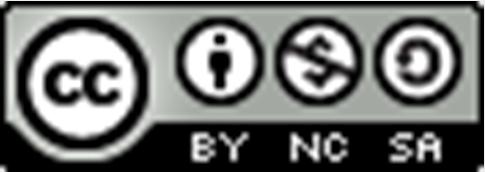 This work is licensed under the Creative Commons Attribution-Non Commercial-Share Alike 2.5 South Africa License. To view a copy of this license, visit http://creativecommons.org/licenses/by-sa/2.5/za/